Essentials of Biological Security: An Overview of the Biosecurity Education Resource Book
Professor Lijun Shang
l.shang@londonmet.ac.uk

Biological Security Research Center 
London Metropolitan University
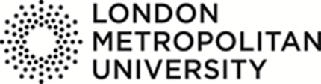 Outline

Backgound
Brief of structure
Future developments and events
Background
Gaps in biosecurity education in life and related scientists
No biosecurity education resources book currently

The aim of this book will be to provide an essential resource to underpin the growth of biological security understanding during that period
The focus of this book is on the life sciences and the Biological and Toxin Weapons Convention (BTWC) while we take a broad view of the threat and the regulatory regime, particularly to include mid-spectrum agents such as toxins and bioregulators and the Chemical Weapons Convention (CWC)
Structure of the book
The book is divided into 20 chapters in five sections: 

1.Introduction and Overview
               Chapter 1
2.The Threat
               Chapters 2 - 8
3.The International Response
               Chapters 9 - 12
4.The Role of Scientists
               Chapters 13 - 18
5.The Future
               Chapters 19 - 20
Chapter 1: Biological Security After the Pandemic Lijun Shang, Weiwen Zhang and Malcolm Dando

Chapter 2: Falling between the Cracks and by the Sides: Can Disarmament Treaties Respond to Scientific and Technological Developments? Jean Pascal ZandersChapter 3: A Multifaceted Threat Gemma BowsherChapter 4: Biological Weapons from the Ancient World to 1945 Brett EdwardsChapter 5: Biological Weapons from 1946 to 2000 Brian BalmerChapter 6: The Problem of Dual Use in the 21st Century Kathryn NixdorffChapter 7: Key Cutting-edge Biotechnologies Today Xinyu Song, Weiwen Zhang
Chapter 8: Convergence of Science and Technology  Ralf Trapp


Chapter 9: Role of the Life Science Community in Strengthening the Web of Prevention for Biosafety and Biosecurity Tatyana Novossiolova
Chapter 10: 1925 Geneva Protocol and the BTWC Jez Littlewood
Chapter 11: Constraining the weaponization of pathogens and toxic chemicals through international human rights law and international humanitarian law Michael Crowley
Chapter 12: The Role of International Organisations in Biosecurity and the Prevention of Biological Warfare Louison Mazeaud, James Revill, Jaroslav Krasny and Vivienne Zhang
Chapter 13: Laboratory Biorisk Management as a Key Tool for Scientists to Understand Future Biological Threats and Strengthen the Biological Weapons Convention. Mayra AmeneirosChapter 14: Examples of Biorisk Management National Regulatory Frameworks  Dana Perkins and Lela BakanidzeChapter 15: Lessons from ePPP Research and the COVID-19 Pandemic Nariyoshi ShinomiyaChapter 16: The Hague Ethical Guidelines and the Tianjin Biosecurity Guidelines Yang XueChapter 17:  Engaging Scientists in Biorisk Management Yuhan BAO, Alonso FloresChapter 18: The Role of Ethics in Dealing with Dual Use Leifan Wang

Chapter 19: Where is the Governance of Dual-Use Science Going? Nancy Connell and Gigi GronvallChapter 20: Towards an International Biosecurity Education Network (IBSEN) Kathryn Millett and Lijun Shang
Future developments and events
Launching event in June 2024 at LMU

Translation of the book to different languages including 5 other UN official languages, we are open to offers of assistance

Workshops to discuss the biosecurity education according to national and cultural circumstances

Developing International Biosecurity Education Network (IBSEN)